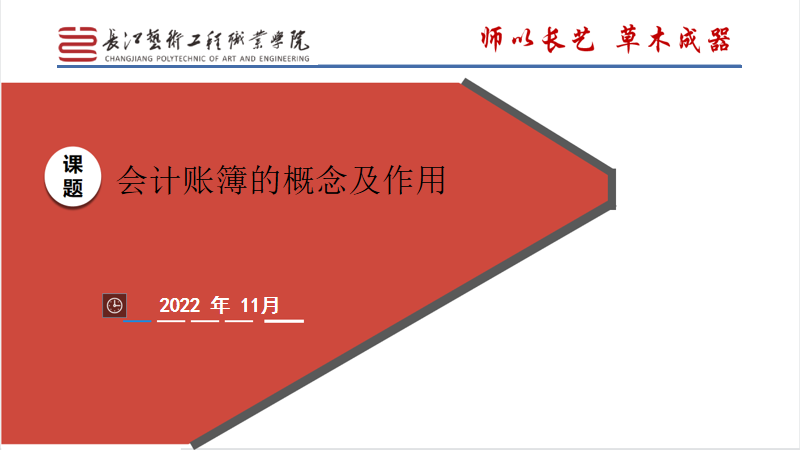 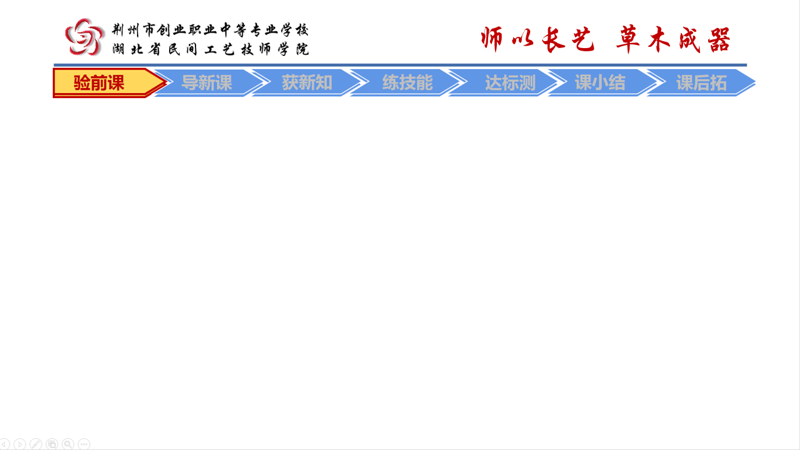 清点人数，课前签到
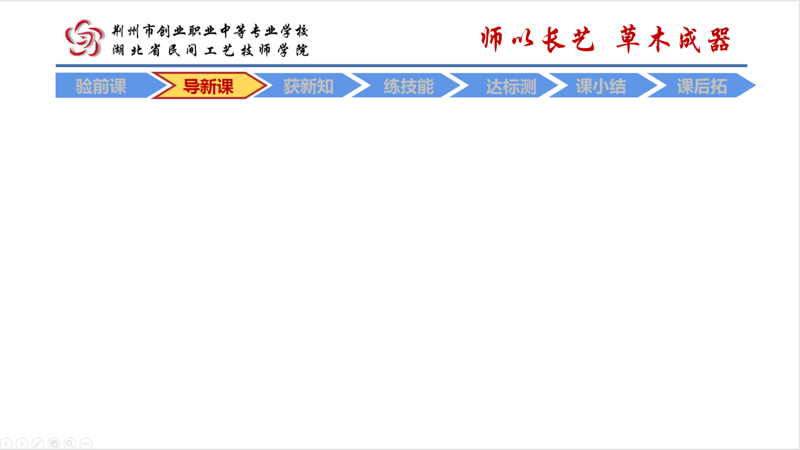 明确学习目标
1、了解会计账簿概念
2、掌握会计账簿的作用
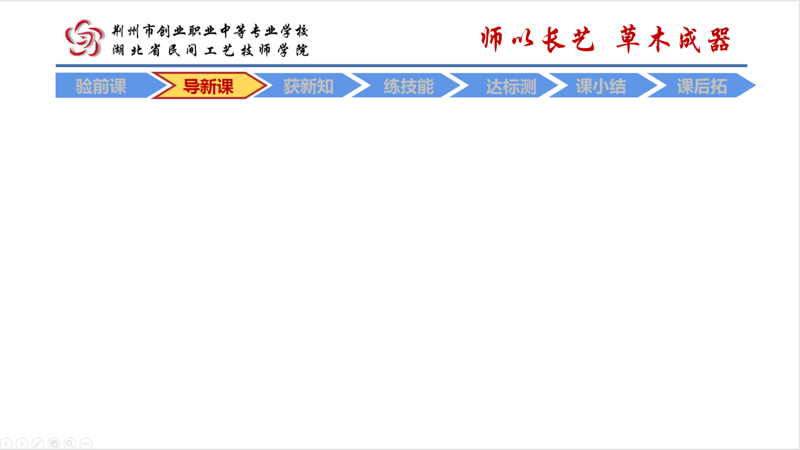 第一节  会计账簿概念
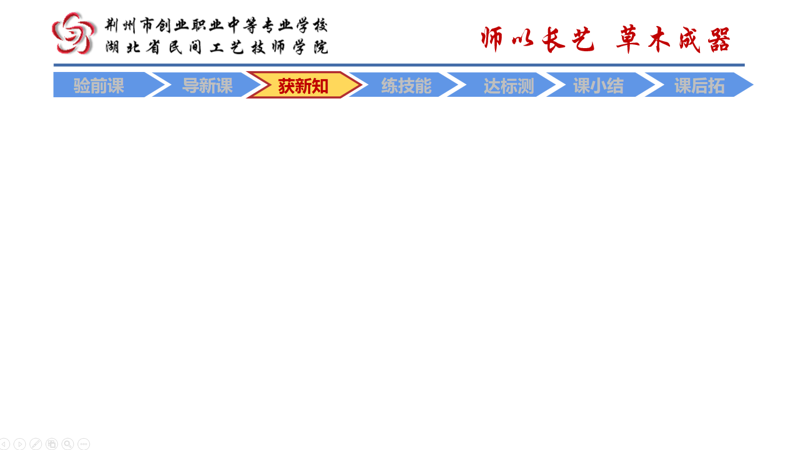 会计账簿是指由一定格式的账页组成的，以经过审核的会计凭证为依据，全面、系统、连续地记录各项经济业务事项的簿籍。
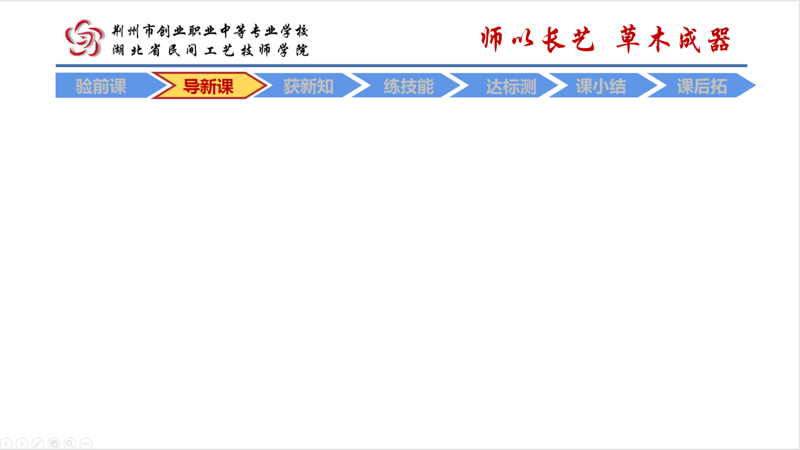 第二节  会计账簿的作用
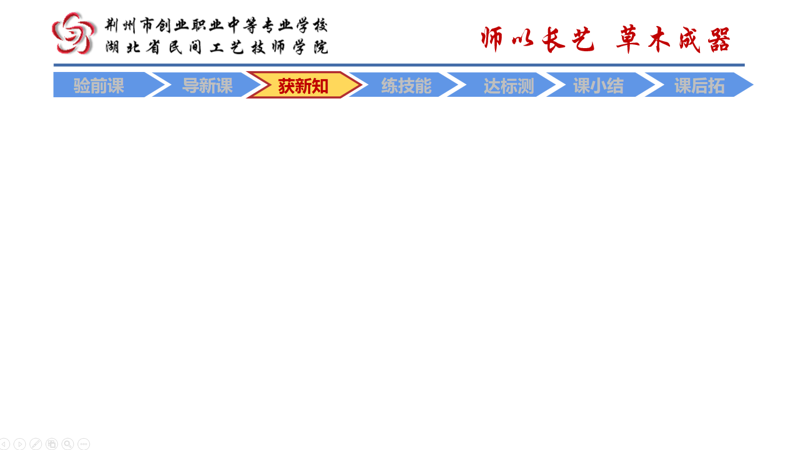 (1)会计账簿提供全面、系统的会计信息,并为会计报表的编制提供依据。
(2)会计账簿是连接会计凭证与会计报表的中间环节。
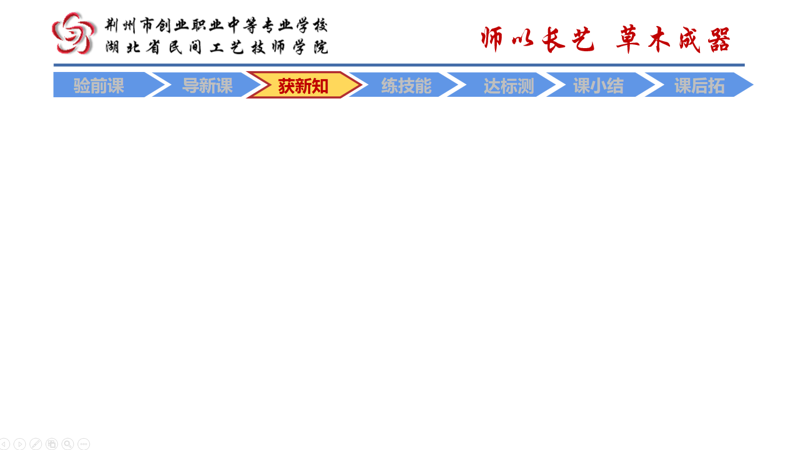 (3)会计账簿提供经营成果资料，为财务成果的分配提供依据。
(4)会计账簿为会计分析提供参考资料,为会计检查提供依据。
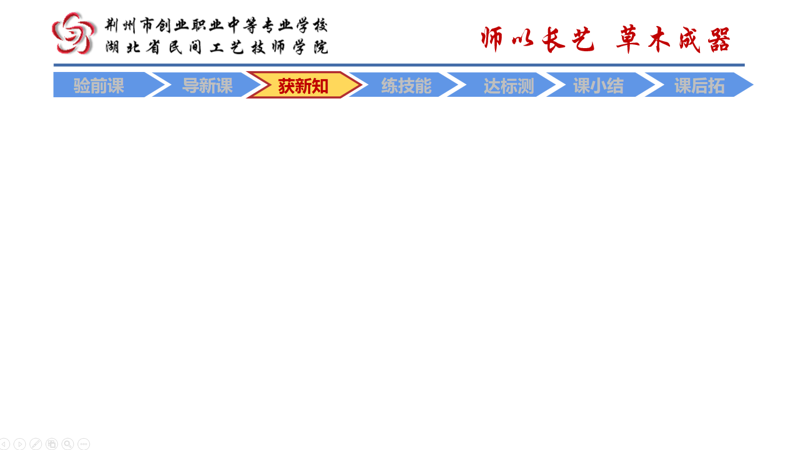 (5)确保财产物资的安全、完整及各项资金的合理使用，有效发挥会计的监督职能。
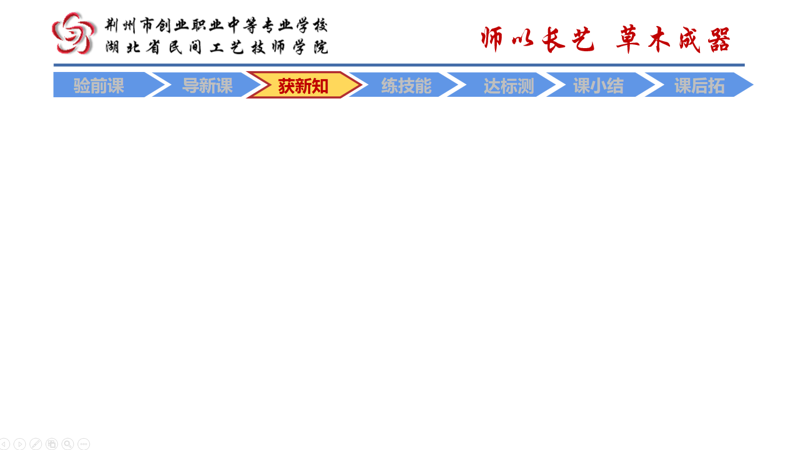 (5)确保财产物资的安全、完整及各项资金的合理使用，有效发挥会计的监督职能。
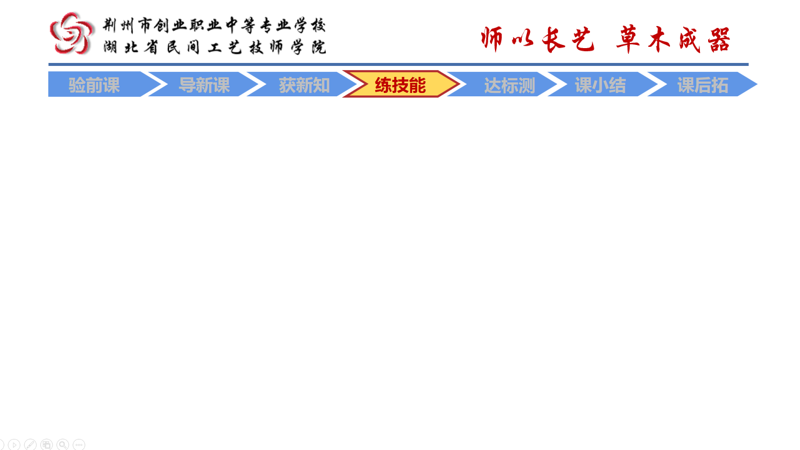 下列关于账簿的表述中,不正确的是（    ） 
A.账簿可以为编制会计报表提供资料 
B.总账可以提供每一项交易的发生日期 
C.登记账簿是会计核算的一种重要方法
D.账簿是考核企业经营成果、加强经济核算的重要依据
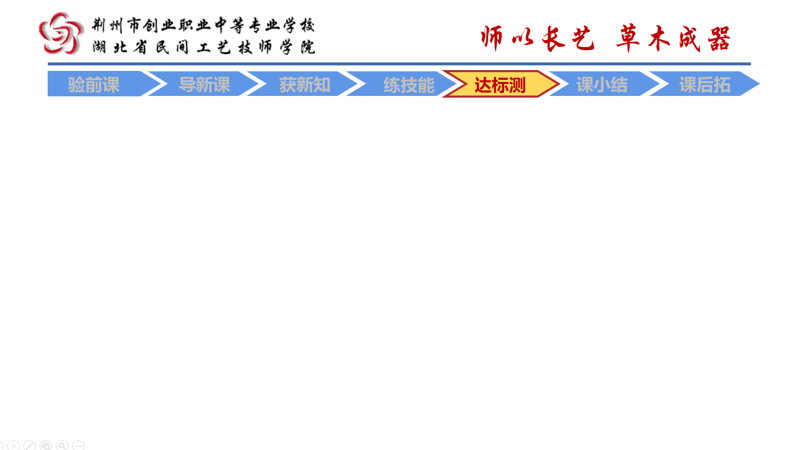 课后习题--同步训练
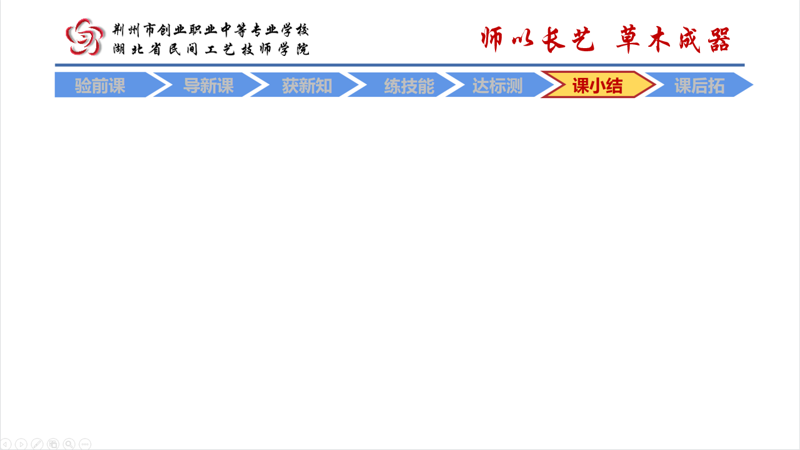 1、会计账簿概念
2、会计账簿的作用
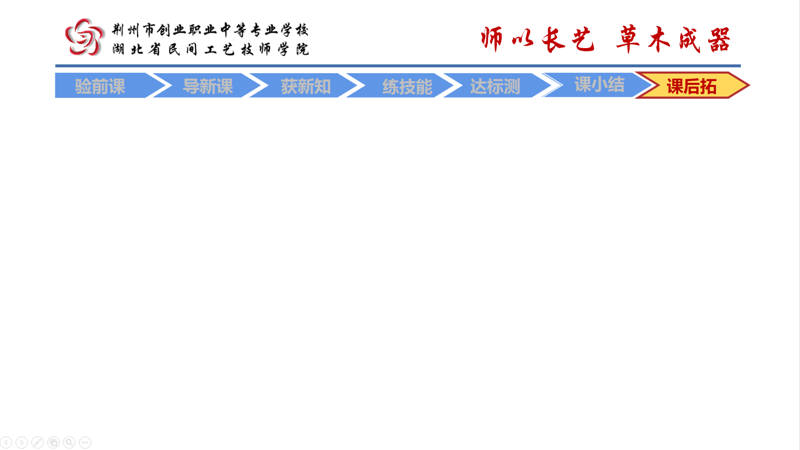 思考：会计账簿与会计账户的关系？